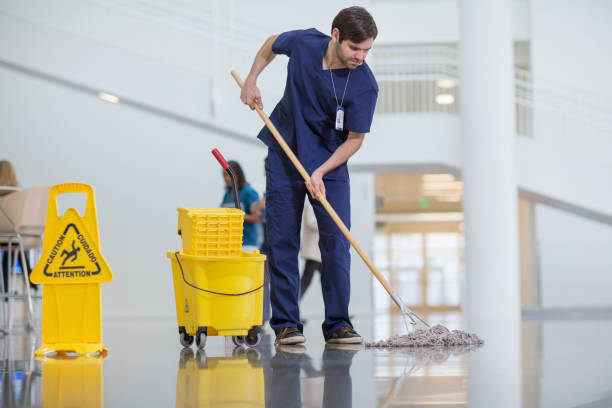 BOLLO … cartaceo…
… di giorno…
… di notte…   poi nel …
199Prime stampanti ago ago…. Vando
1999  Triage ?
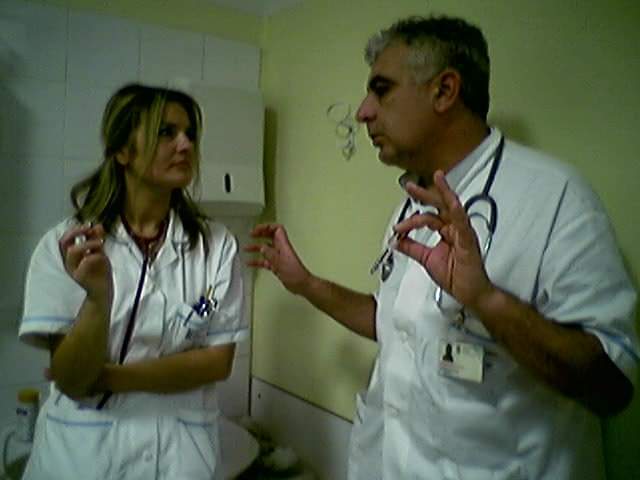 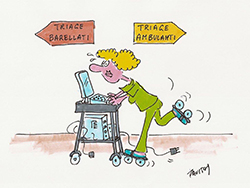 2001 triage globale poi …
Nel novembre 2010 il nostro ps subì importanti cambiamenti : strutturali, concettuali e organizzativi ? no
Pertanto nel 2011 le direzione sanitaria ed infermieristica …chiesero al personale nel sue insieme di contribuire ad un’analisi organizzativa al fine di orientare l’impostazione di un progetto di miglioramento.
LA COMPONENTE INFERMIERISTICA partecipò con entusiasmo poiché avvertiva  maggiormente  la necessità di migliorare le condizioni di lavoro.
Canovi Sauro,Matteucci Stefania,Vitale Gianni, vi parteciparono come promotori e trascinatori dell’analisi. (Canovi  e Matteucci vennero distaccati dal servizio appositamente per favorire e condividere la raccolta dati).
Ottobre 2011 l’esito dell’analisi organizzativa venne consegnata e depositata agli atti in direzione sanitaria.
.
Nel 2013 l’Az.da approvò un progetto di miglioramento che prevedeva l’adozione di una figura innovativa: l’Infermiere di Processo
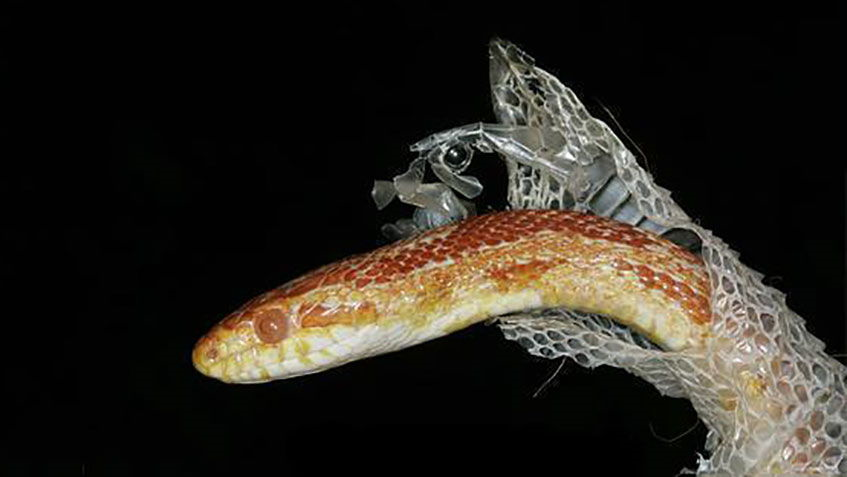 Le persone affette da malattia evolutiva a prognosi infausta spesso si ritrovano ad affrontare numerose problematiche correlate non solo alla malattia, ma anche a situazioni psicologiche, sociali e affettive che caratterizzano tale condizione.

Nello specifico, i bisogni assistenziali sono fenomeni che coinvolgono l’interezza della persona nelle sue dimensioni costituenti.

La complessità che li caratterizza dipende fortemente anche dal modo con cui gli operatori in cure palliative guardano ed affrontano le situazioni.
IL SERPENTE CHE NON CAMBIA PELLE MUORE …E QUINDI…
08 aprile  2013
Questa è la data in cui inizia l’attività dell’infermiere di processo.!!!!
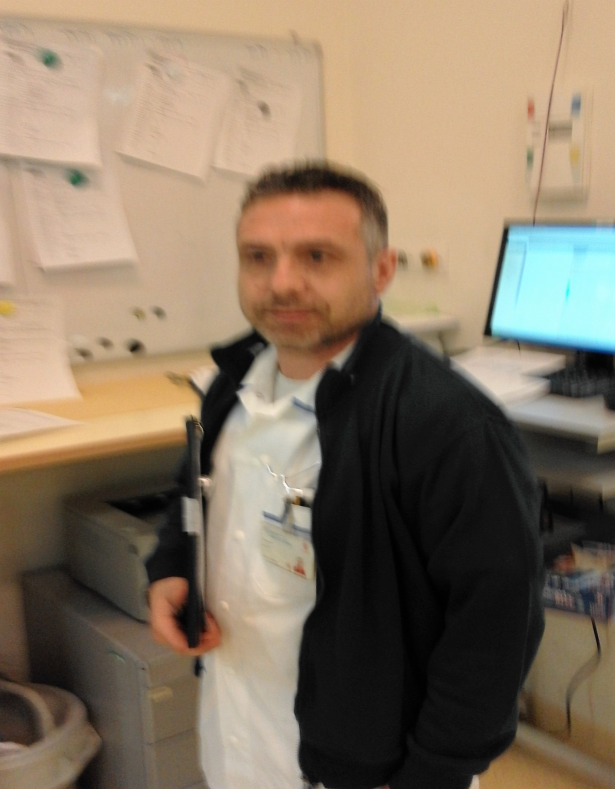 Maggio 2015 Como compare una prima presentazione (poster)della nuova figura al congresso nazionale del AcEMC.
:  un Infermiere Esperto, con master in coordinamento che opera seguendo i protocolli prestabiliti dal dirigente del servizio. 
Dotato di competenze teoriche e pratiche, comunicative e relazionali  agisce cercando di coniugare competenze e capacità per poi trasformarle in un’attività.  
Ma … c’è un altro requisito  FONDAMENTALE che questa nuova figura professionale deve possedere …. LA CAPACITÀ “DI METTERSI IN GIOCO”.
“Effect of a senior nurse as FLOW PROCESSING MANAGER / triage liaison provider on patient throughput in a university emergency departement.”
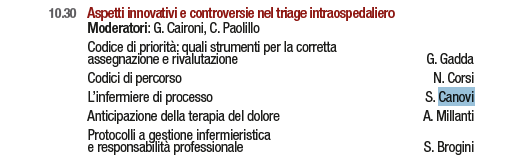 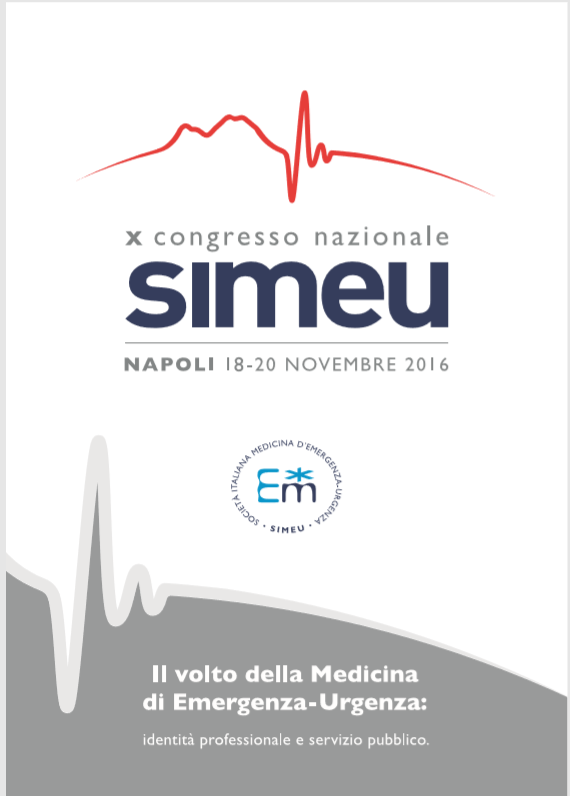 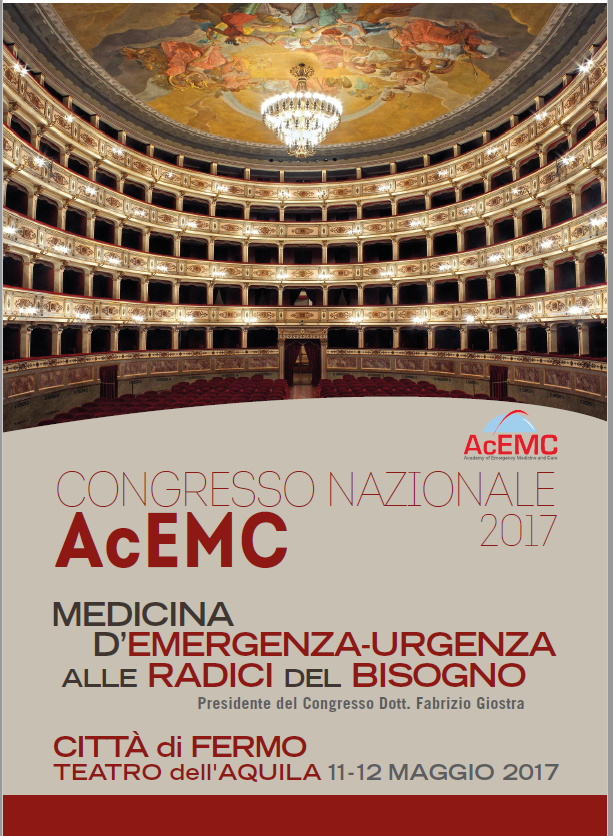 10.30 Aspetti innovativi e controversie nel triage intraospedalieroModeratori: G. Caironi, C. PaolilloCodice di priorità: quali strumenti per la correttaassegnazione e rivalutazione G. GaddaCodici di percorso N. CorsiL’infermiere di processo S.Canovi Anticipazione della terapia del dolore A. Millant
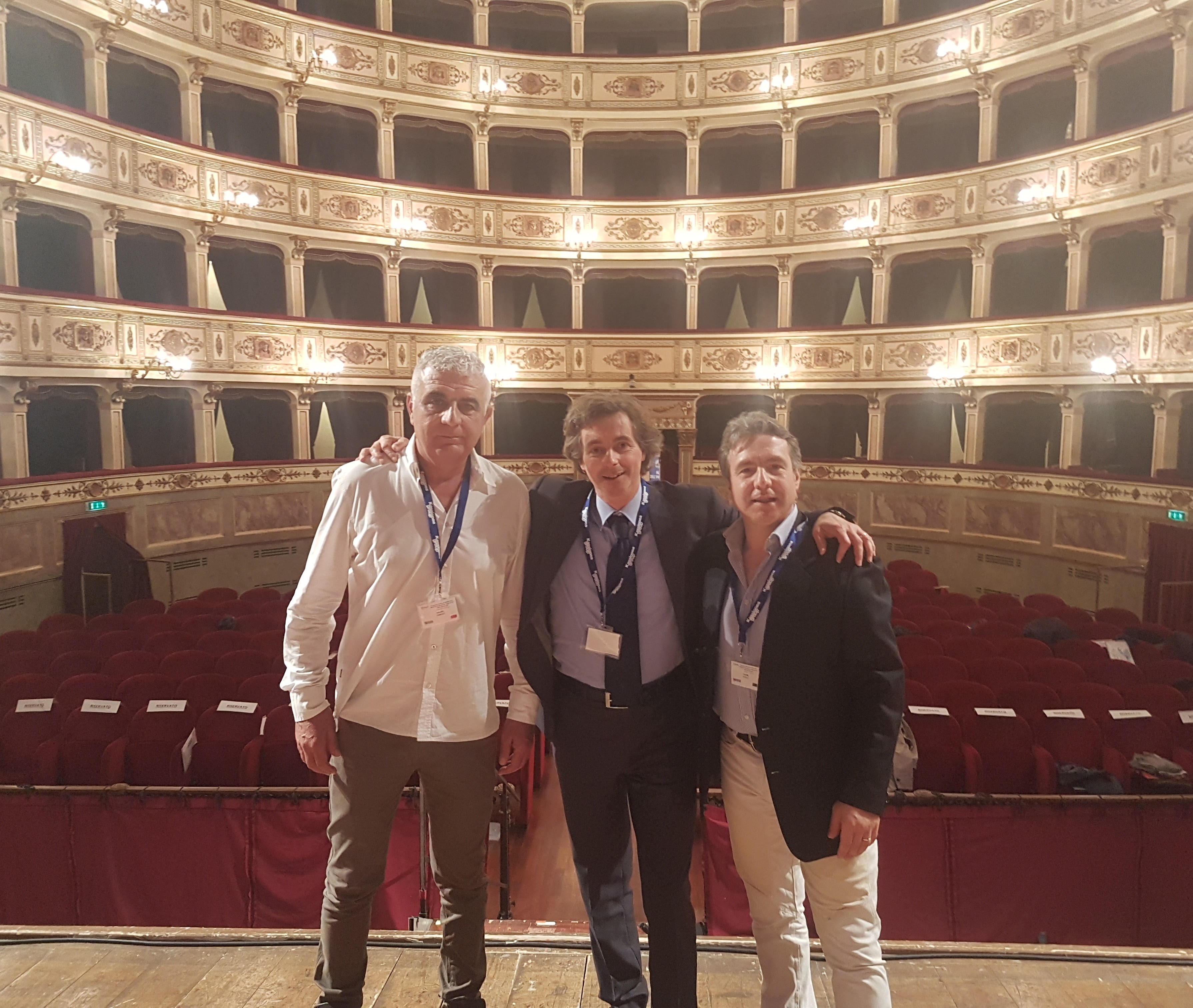 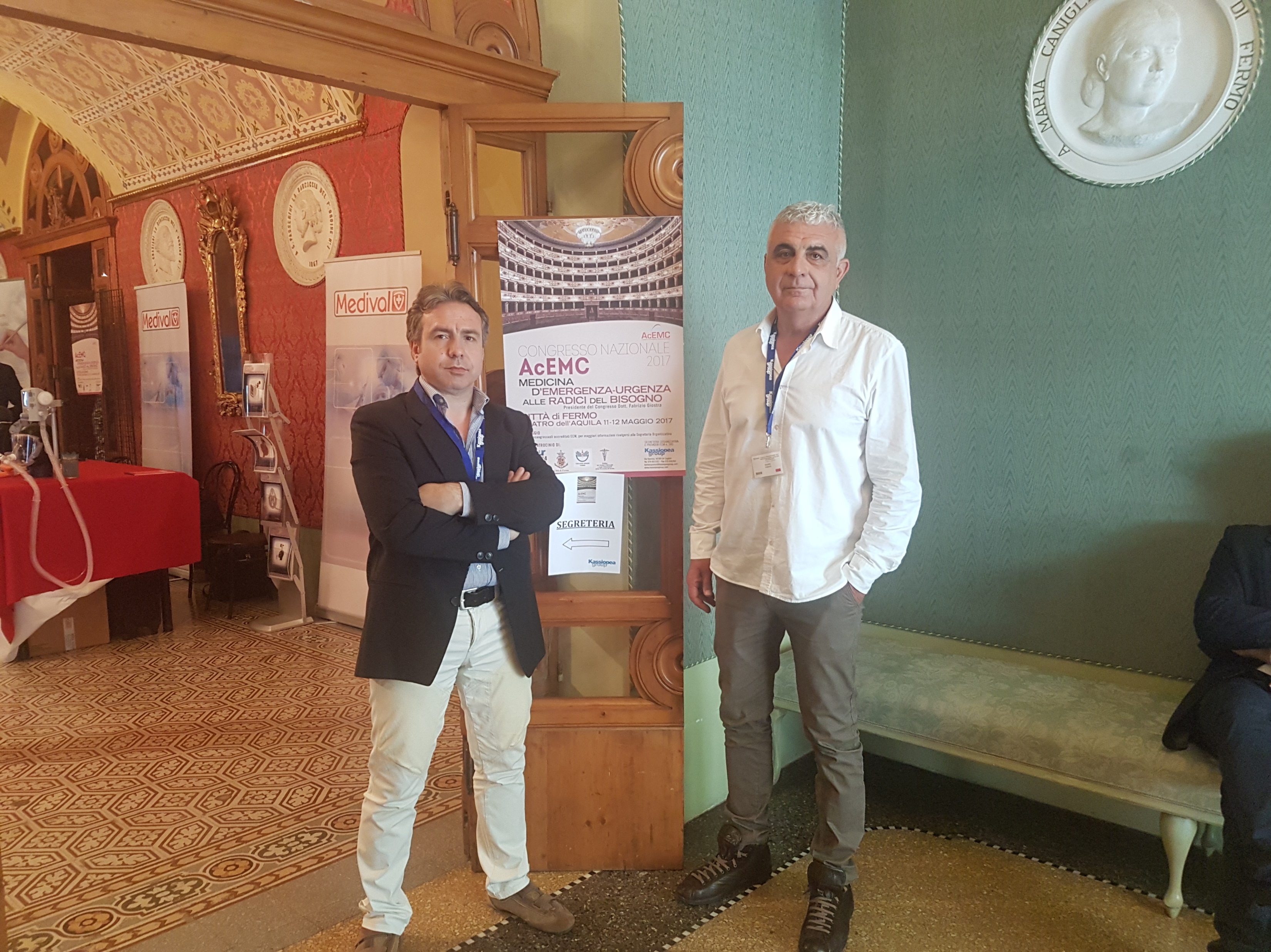 Gennaio 2017
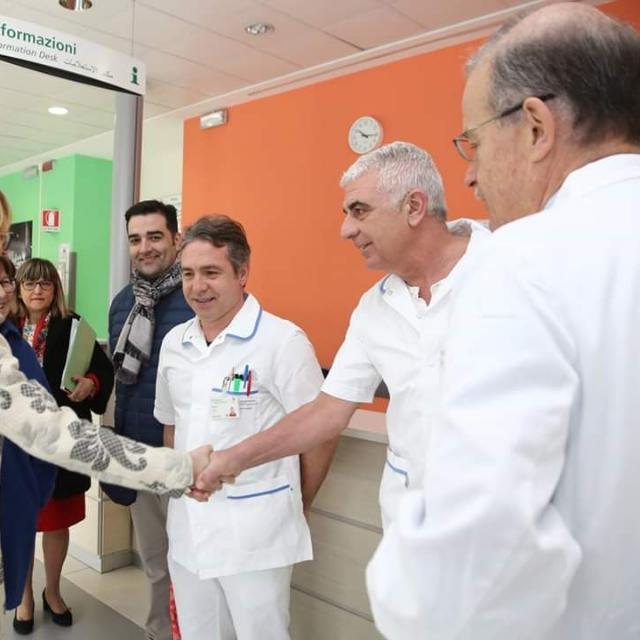 Febbraio2017
maggio 2019
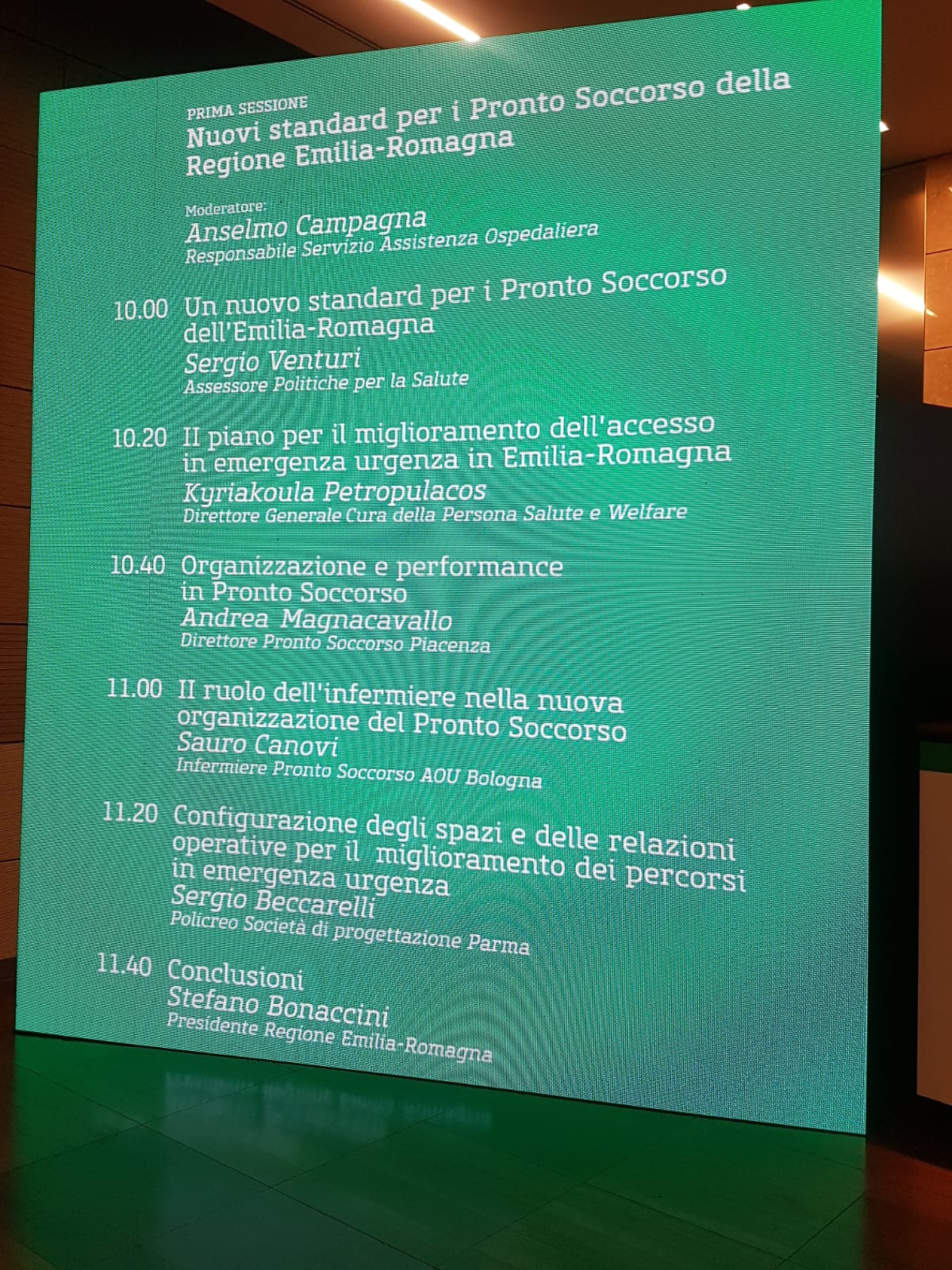 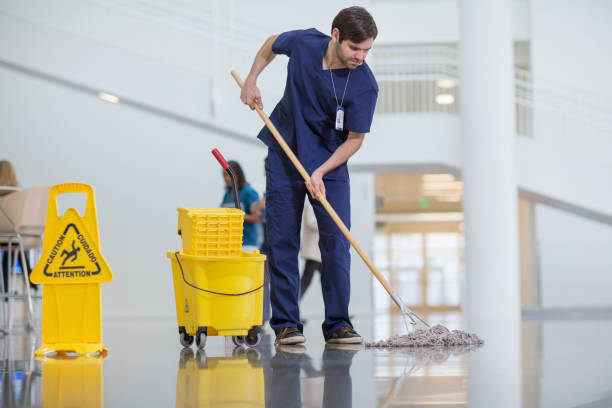 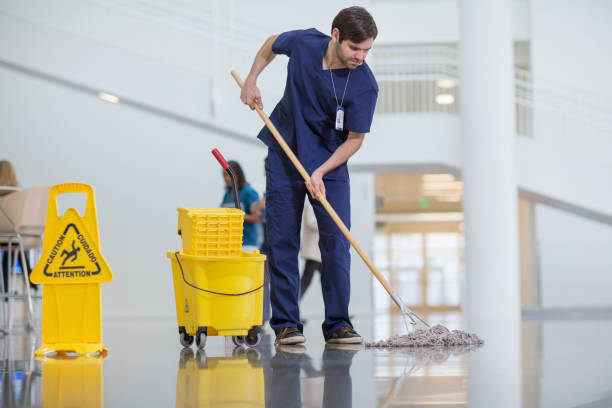